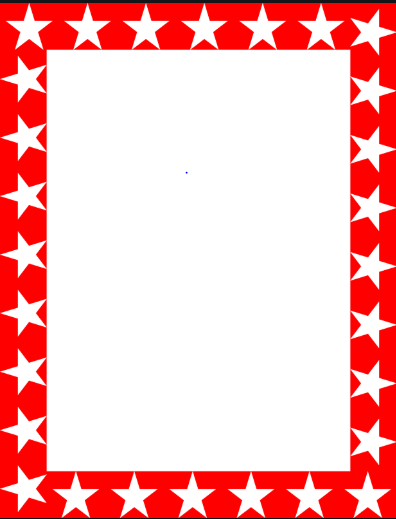 Wow Assembly:
Friday 26th June
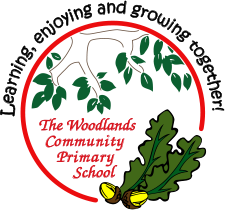 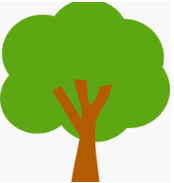 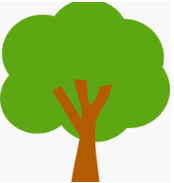 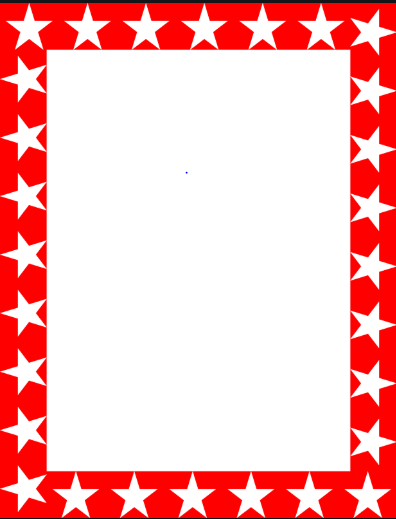 Phrase of the Week:
A recipe burned is a lesson learned.
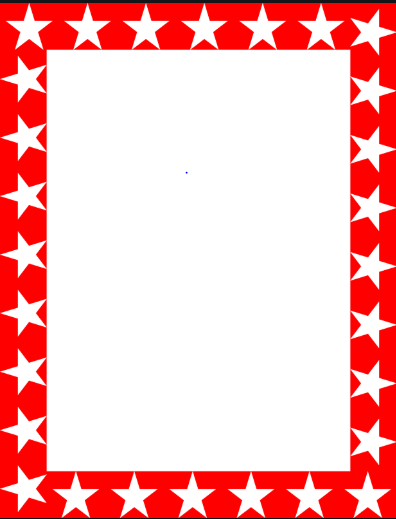 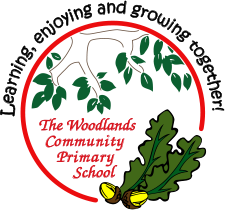 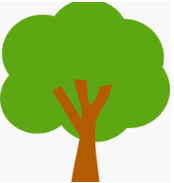 Ash
Patrick F

For amazing effort on a super corocdile!


Miss Shipley                                      26.06.2020
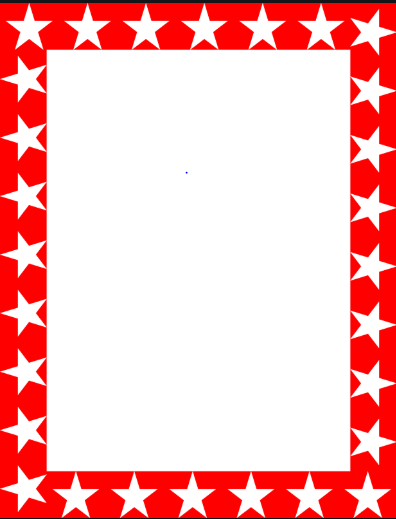 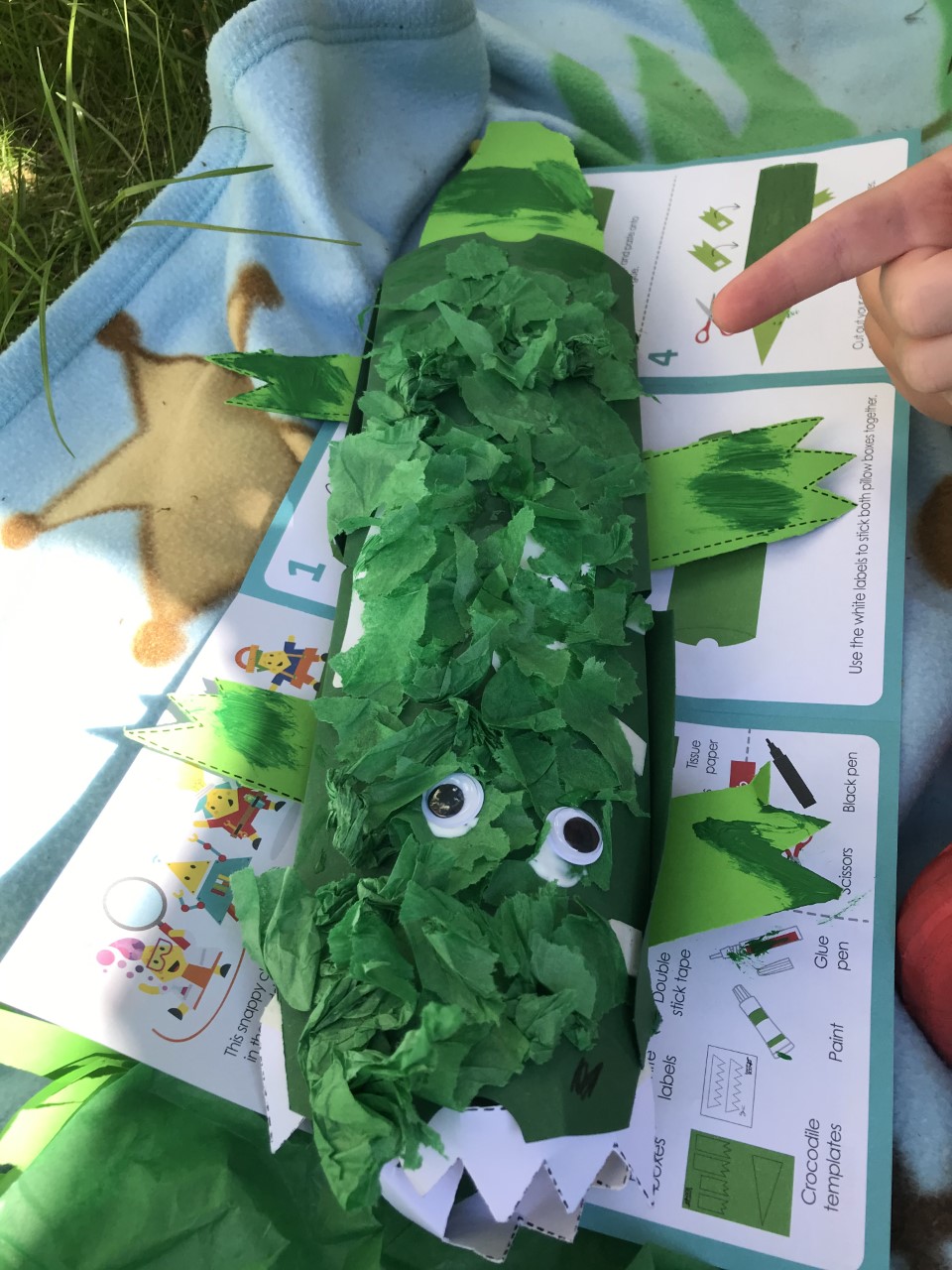 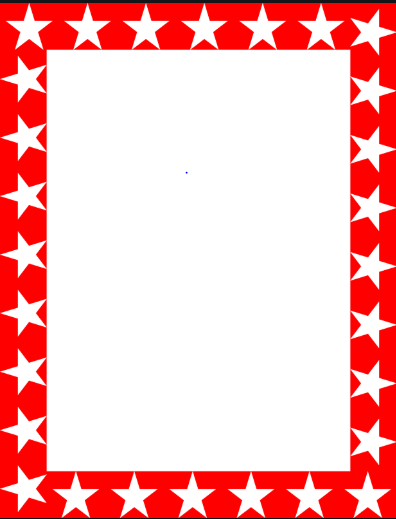 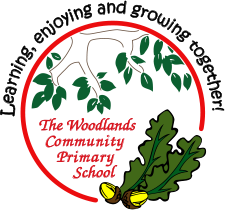 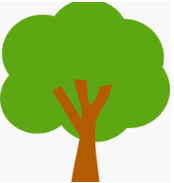 Pine
Liam H

For being a wonderful help around the house and looking after everyone

Miss Shipley                                      26.06.2020
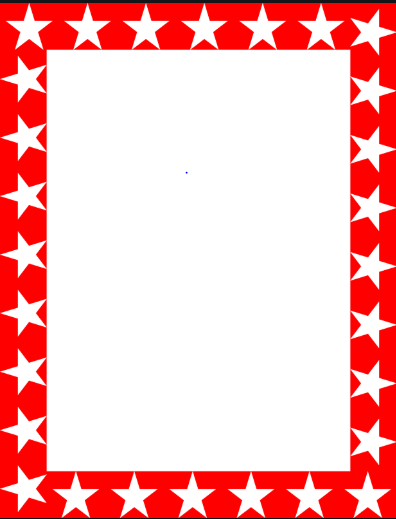 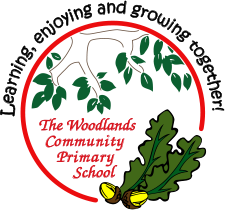 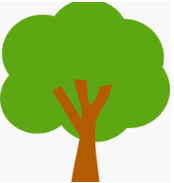 Birch
Riley C

For trying really hard with his reading and working like a superstar for his aunty

Miss Shipley                                          03.07.20
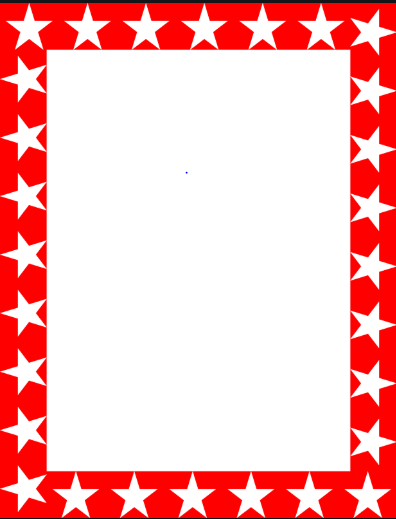 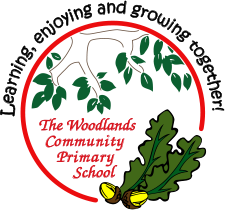 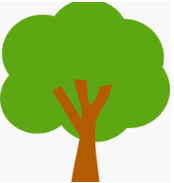 Willow
Emma B.
For continuing to work hard at home and showing a super attitude towards her learning. 

Miss Shipley                                      26.06.2020
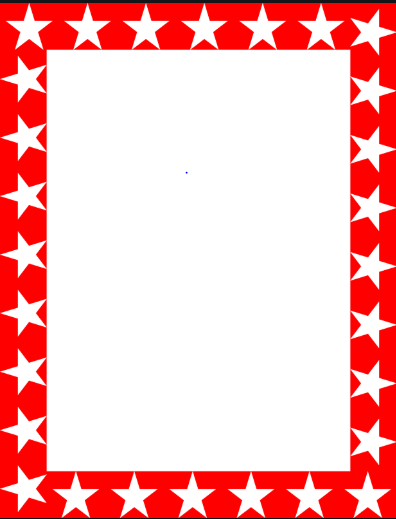 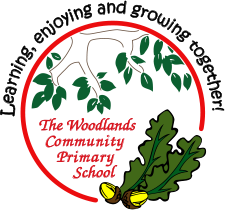 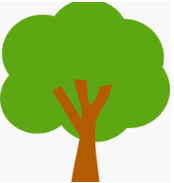 Willow
Amelia M.
For always having a go at the challenges and putting in 100% effort

Miss Shipley                                      26.06.2020
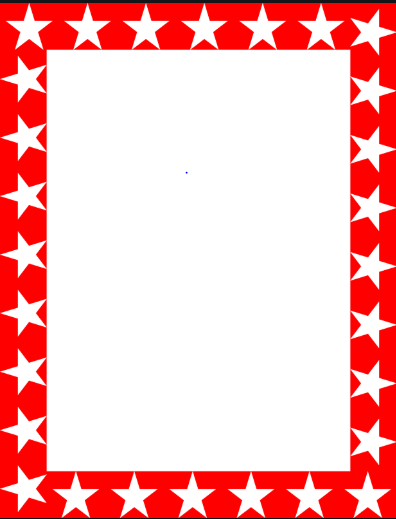 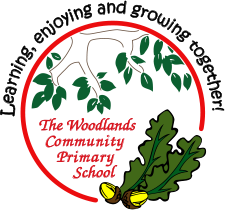 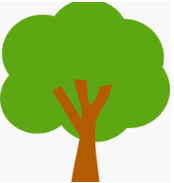 Spruce
Riley C

For outstanding effort and resilience in all of his learning. 

Miss Shipley                                      26.06.2020
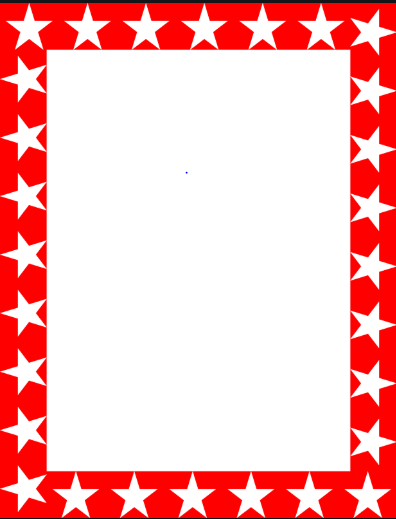 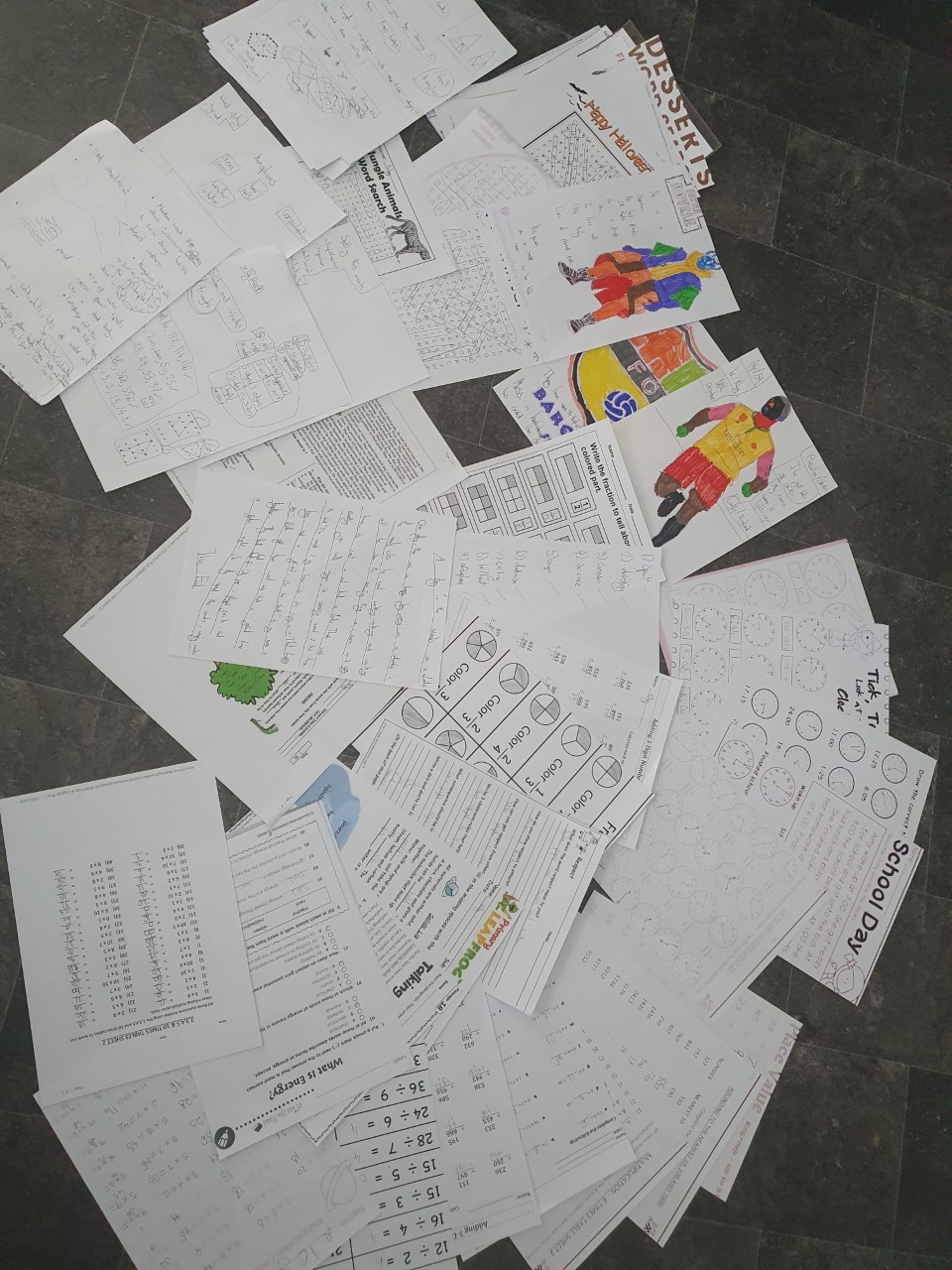 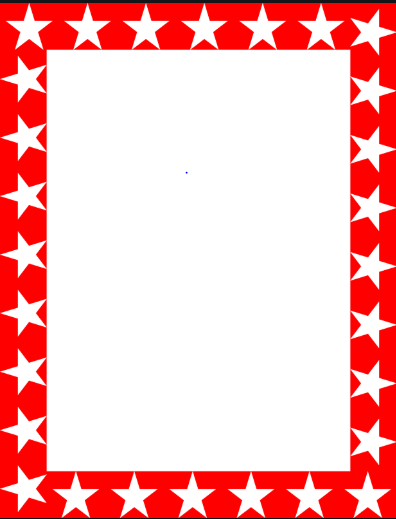 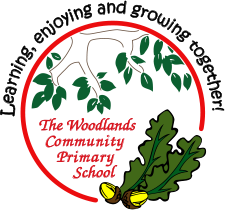 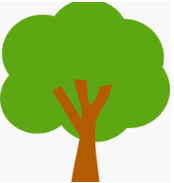 Spruce
Kacper J.

For showing amazing interest in his learning and asking great questions 

Miss Shipley                                      26.06.2020
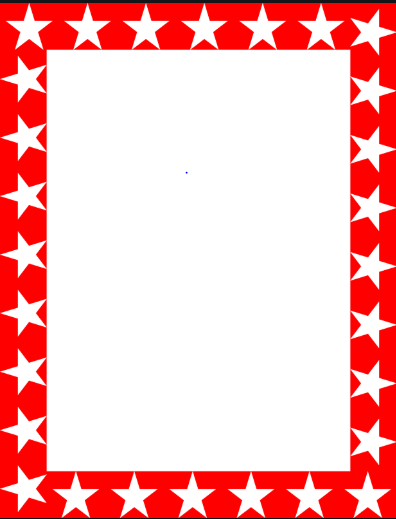 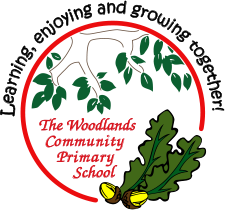 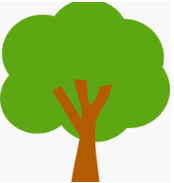 Maple
Molly R

For the most magical gardening I have ever seen!

Miss Shipley                                      26.06.2020
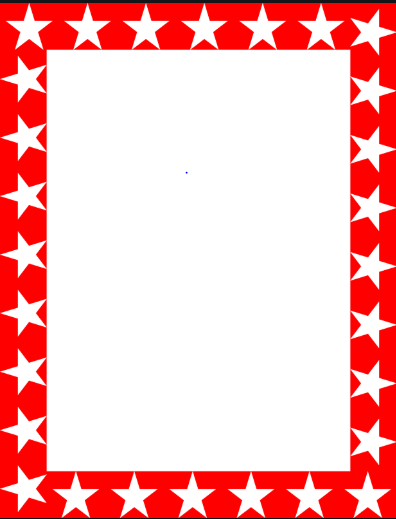 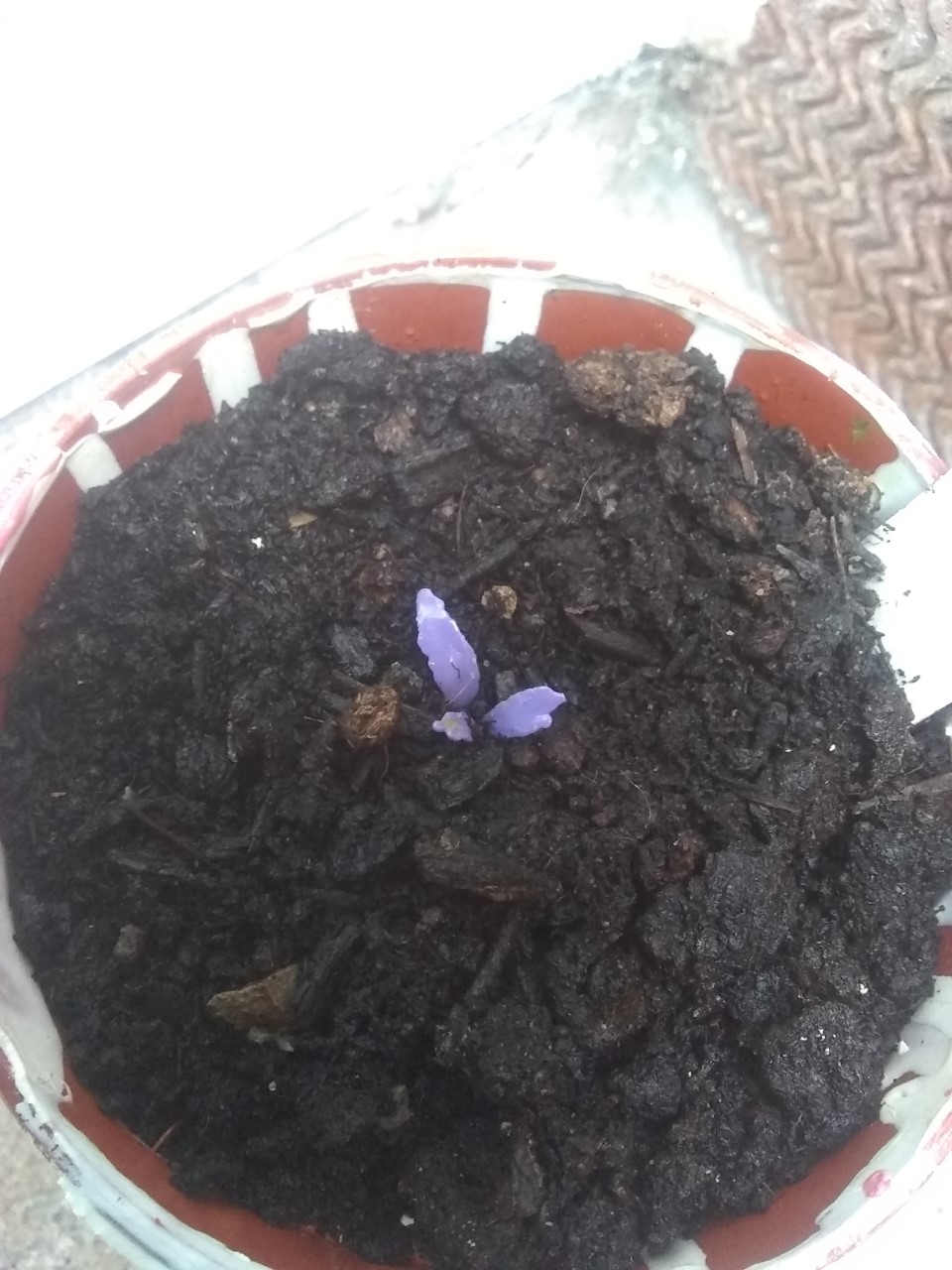 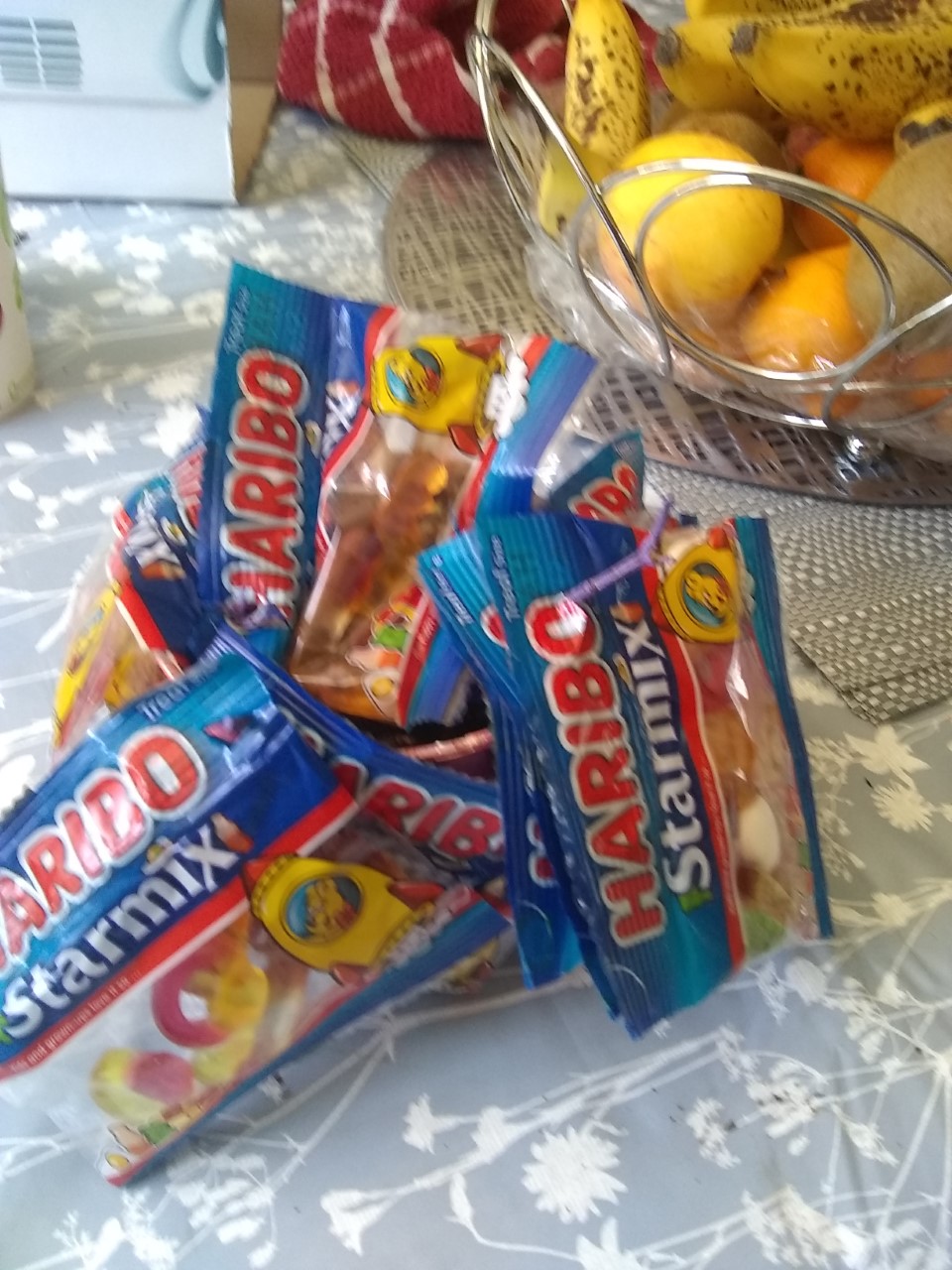 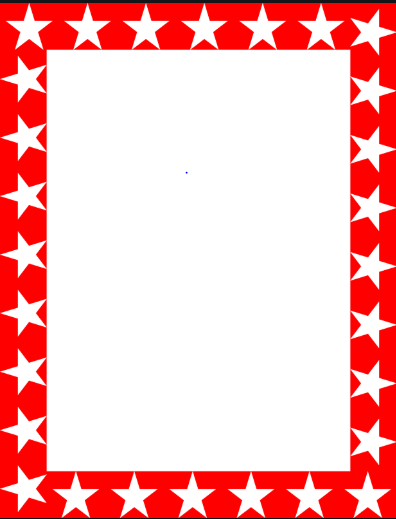 Chestnut
Harry P.

For fantastic resilience with home learning. Keep it up!

Miss Shipley                                      26.06.2020
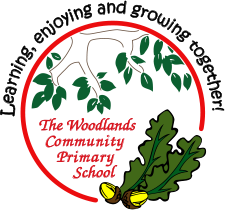 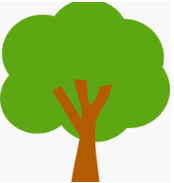 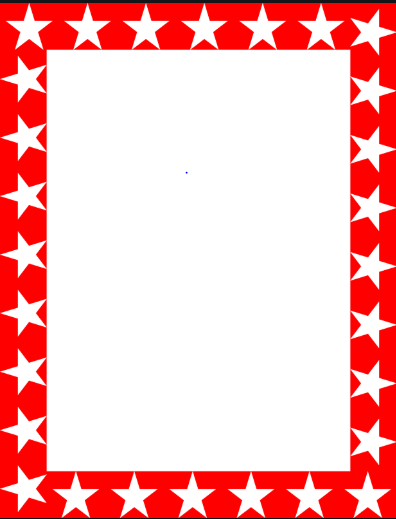 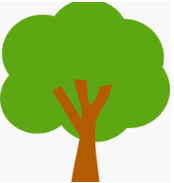 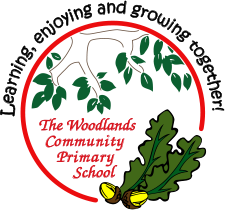 Redwood
George M-R

For outstanding effort and creativity in his writing.


Miss Shipley                                      26.06.2020
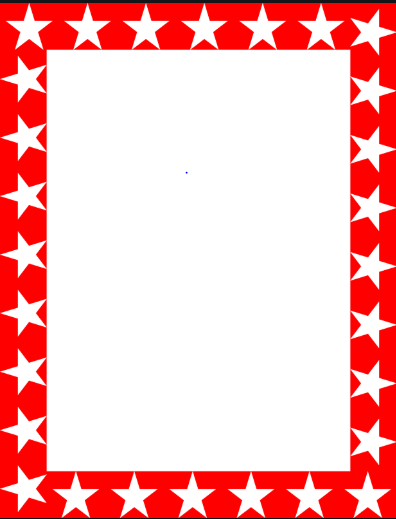 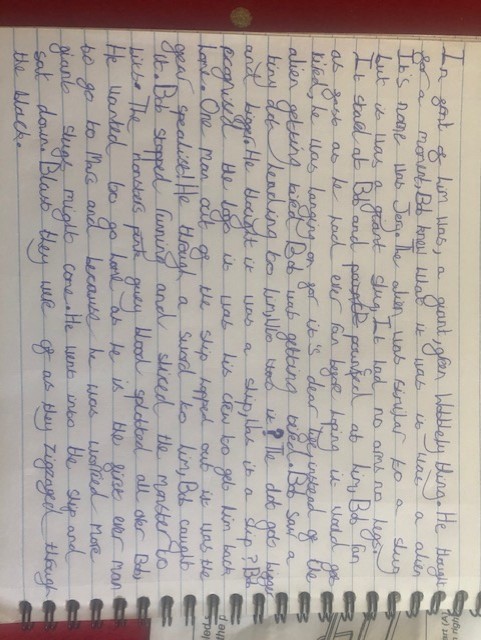 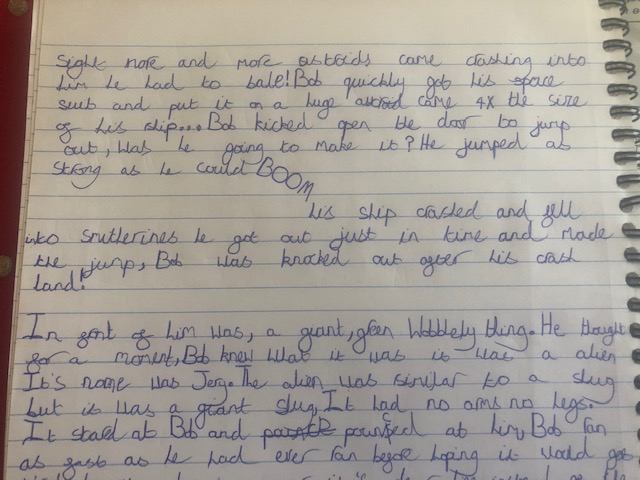 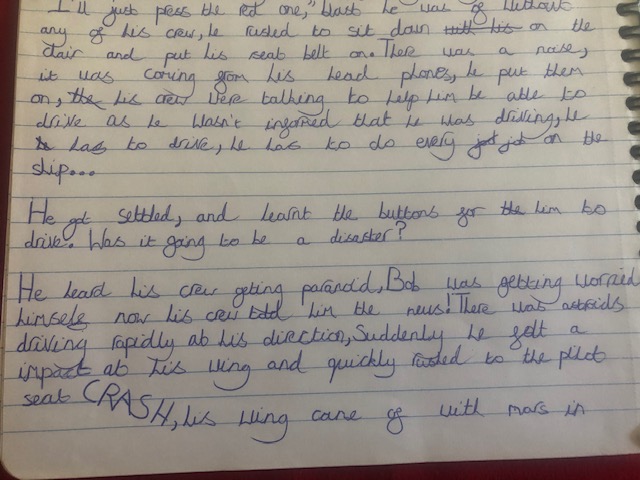 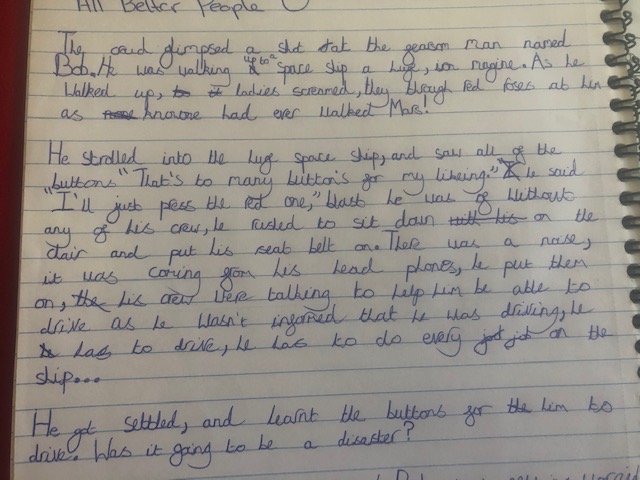 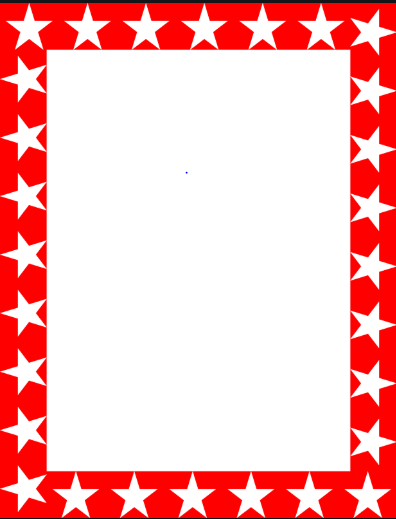 Next Week’s
Phrase of the Week:
With ordinary talent and extraordinary perseverance, 
many things are achievable.